CIMEMATOGRAPHY  WEEK  1     TASKS
YOU COULD DO   TASK    ONE   
YOU SHOULD DO  TASK    THREE 
YOU  MUST DO     TASKS   TWO   AND FOUR
INTRODUCTION TO CINEMATOGRAPHY
WEEK 1
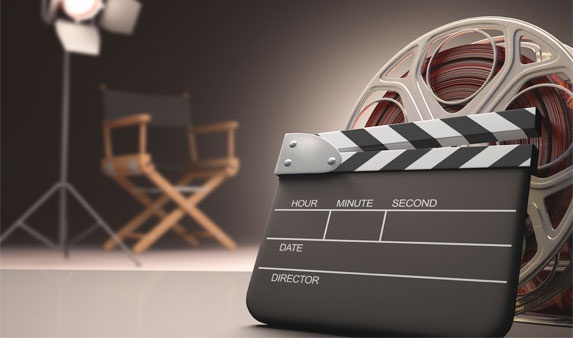 GUERRILLA FILM MAKING
Guerrilla filmmaking refers to a form of independent filmmaking characterized by low budgets, skeleton crews, and simple props using whatever is available. Often scenes are shot quickly in real locations without any warning, and without obtaining filming permits.

Guerrilla filmmaking is usually done by independent filmmakers because they don't have the budget or time to obtain permits, rent out locations, or build expensive sets. Larger and more "mainstream" film studios tend to avoid guerrilla filmmaking tactics because of the risk of being sued, fined or having their reputation damaged due to negative PR publicity.

According to Yukon Film Commission Manager Mark Hill, "Guerrilla filmmaking is driven by passion with whatever means at hand".  

Guerilla filmmaking is  familiar to many student filmmakers who are learning to make their first short films . No budgets – paid locations – expensive sets – professional actors and very little crew .
GUERRILLA FILM MAKING
In these extraordinary times  when working remotely students will not have the somewhat luxury of working collaboratively in a group – but will be making films on their own. Whilst this will be a challenge it poses exciting potential for students to become extreme guerilla filmmakers 
Over the course of our remote learning students will have the opportunity to learn the craft of filmmaking through a range of short exercises using their mobile phone or iPad  and  their editing program of choice to suit either their android or I phone 
Some parts of the course will rely on students being resourceful by making their own phone tripod or dolly ( Movement device ) all which are readily achievable as found on YouTube videos
Students are also encouraged to create their own YouTube channel to upload their videos which will demonstrate their progress as filmmakers  from simple exercises to your short films 
To begin with – let’s examine a recipient of the prestigious Top screens exhibition-a   year 12 video shot entirely on an iphone .
watch on you tube
INSERT CHILDS NAME HERE  VCE TOP SCREENS TASK ONE  FILM REVIEW
ROBERT RODRIGUEZ
Robert Rodriguez, one of the most accomplished members of the 1990s indie film boom that also includes the likes of Steven Soderbergh and Quentin Tarantino, is also arguably the most iconic guerilla-style, outside-the-system filmmaker. After all, he literally wrote the book—Rebel Without a Crew.
A proud Texan, even as Rodriguez has taken on large mainstream projects, most notably his latest film, Alita: Battle Angel, he has resisted moving to LA. He’s a strong supporter of digital and keeping a DIY attitude with work running the gamut from kid’s film (the Spy Kids series) to R-rated blood bath (From Dusk Til Dawn, Once Upon a Time in Mexico). Some filmmakers wear many hats, but he quite regularly makes a go at wearing basically all of them.
Robert Rodriguez achieved a legendary status among independent filmmakers by his story of checking himself into a drug-testing clinic for the cash necessary to make his debut feature film, El Mariachi, released in 1992. Allegedly produced for just $7,000—surely one of the most famous budget figures in cinema history—El Mariachi counts as its progeny micro-budget films such as Clerks(1994),The Blair Witch Project(1999),Primer(2004), and Paranormal Activity(2007). While his production budgets may have grown from $7,000 to $40 million (Sin City), Rodriguez indicates in his most recent interviews that he still strives for cost-saving...
ROBERT RODRIGUEZ :  EL MARIACHI TO   DESPERADOS
Youtube Link
Youtube link
Read about his rise from student filmmaker to Hollywood Director
TIPS
We are living in exciting times. You no longer have to have be a Hollywood big-shot with multi-million dollar investment to make a movie. The success of low-budget movies such as Kevin Smith's Clerks has given rise to a movement dubbed 'guerrilla filmmaking', involving low budgets, skeleton crews, simple props and a can-do attitude.

As co-author of The Guerrilla Filmmaker's Handbook Chris Jones puts it, the idea is to focus on what you have, not what you don't have. By focusing on what you have, instead of what you don’t have, you can actually get your film made now.”

Shoot in one location at or around home  Find the right location and it's possible to fulfil multiple story locations in one place, saving you a heap of time and money. 

AttitudeA Guerrilla Filmmaker has a certain attitude. That attitude has to do with freedom, with experimentation, with courage, and with creativity. It has to do with stepping over the bounds of what's considered the status quo in filmmaking in order to create something fresh, new and unique.
TASK TWO
Read the following page about Guerilla Film making 

Research one  Guerilla  film maker  

Write  200- 300 words 

Discuss How your chosen Director became involved in guerilla 
film making 

Include examples of their films  and gross figures ( if available)

You can  access this document to  complete this task 
Or use a word doc and  place in film research and exercises tasks folder in moodle

When complete place in Film Research and  Exercise Folder  due Friday 24th July
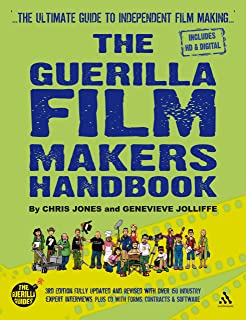 TASK 3 Make a Simple tripod for your phone camera
OTHER TRIPOD  IDEAS
FILM EXERCISE ONE
View the following videos which are the basis of your first film exercise
Youtube link
Youtube Link
TASK  4      INTERVIEWING YOUR FUTURE SELF
Using a mobile phone or a DSLR  ( if you own one)  and film yourself asking your future self  a number of questions.  You should try to think of questions that relate to your interests now – perhaps a favourite hobby – favourite singer – your footy team – think of a range of questions that may or may not still be topical or important in 5 years time

Read this document for  the full task 

Read this document for assistance with questions 



Complete this task and share with the class
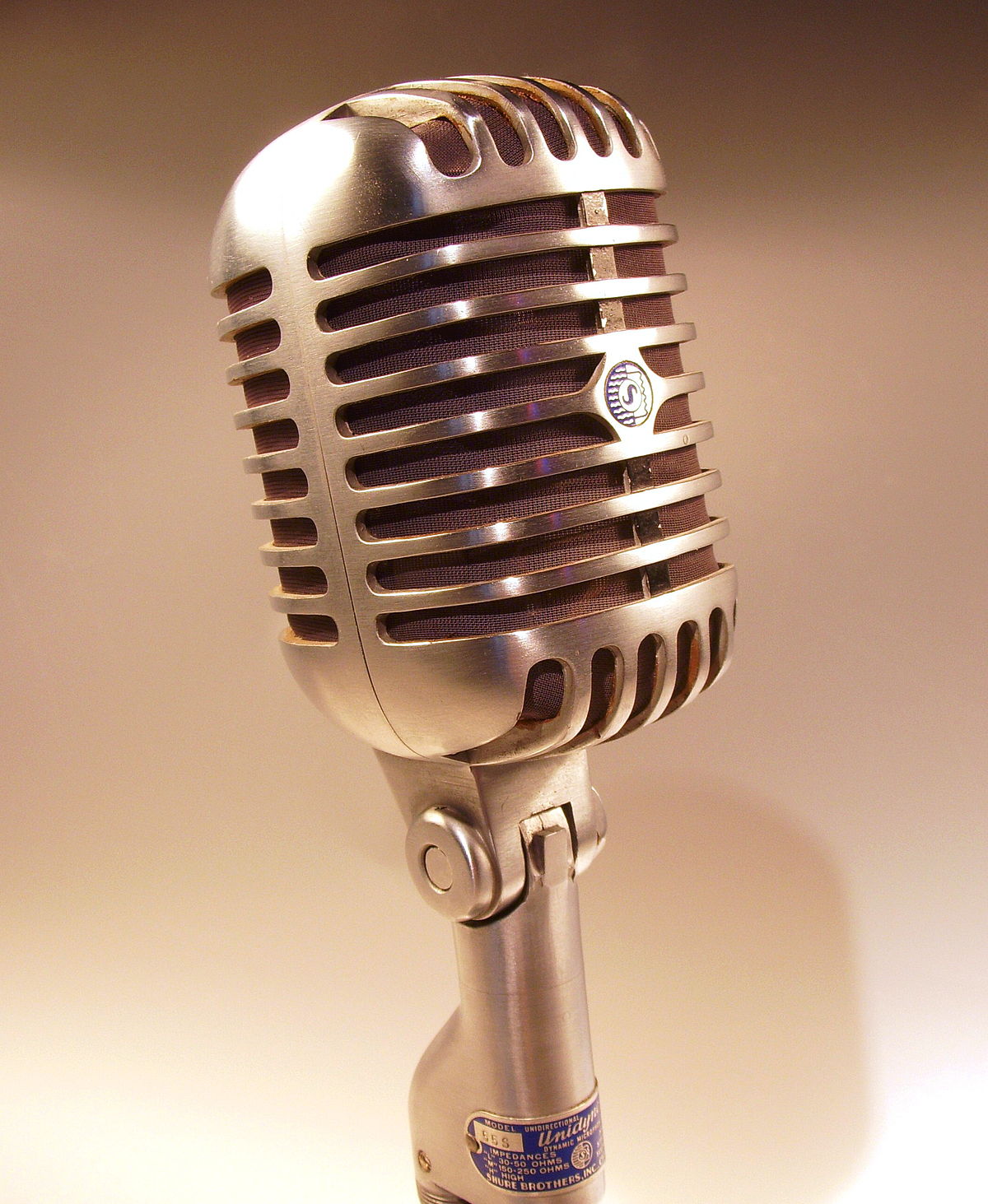